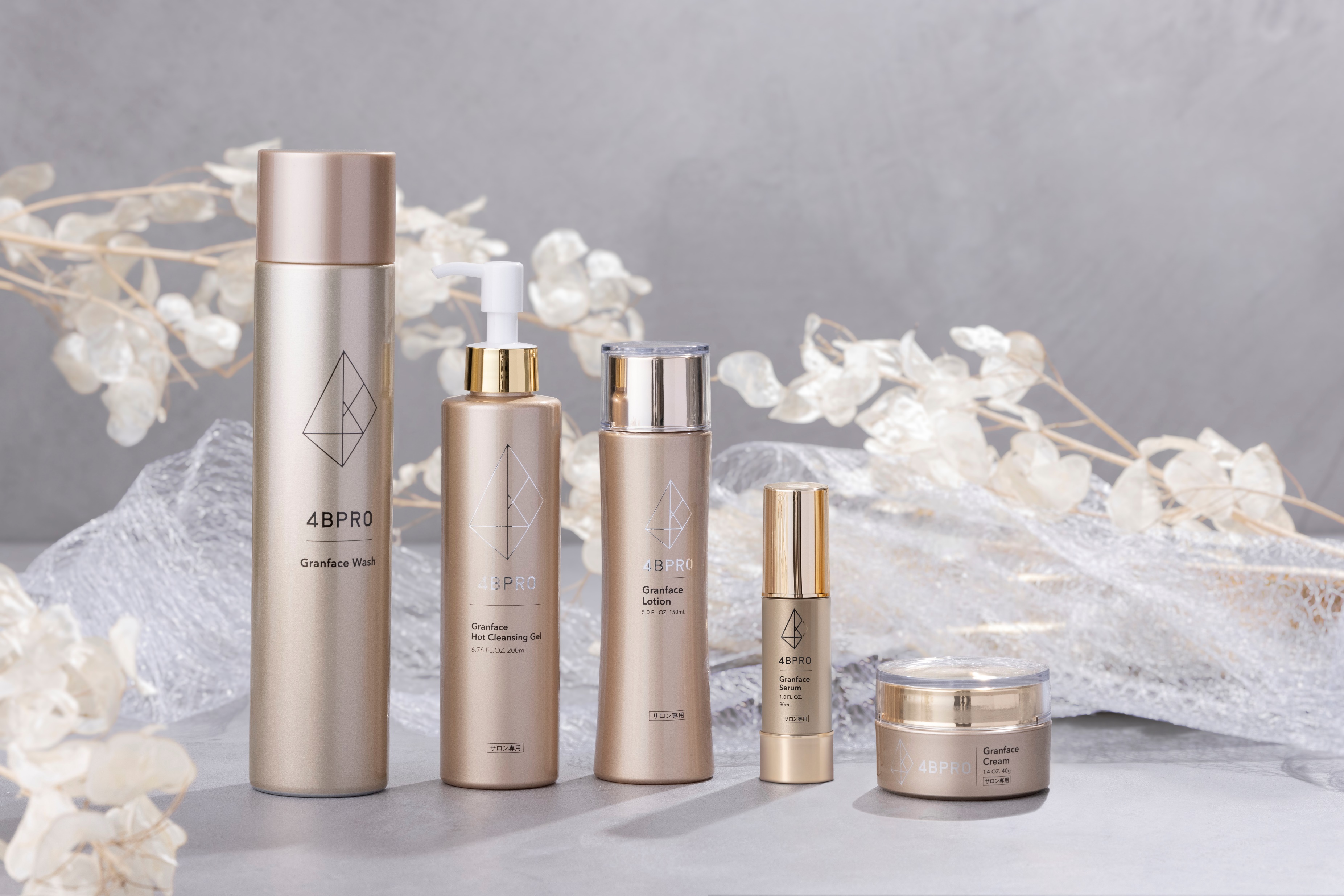 素肌美を実現する。
毎日のお手入れに少しの高級感を。
気になる毛穴やエイジングにアプローチ
A
C
D
B
E
Ａ.グランフェイスウォッシュ　　　　　　　　\4,620(税込)
Ｂ.グランフェイスホットクレンジングジェル　\5,280(税込)
Ｃ.グランフェイスローション　　　　　　　　\5,940(税込)
Ｄ.グランフェイスセラム　　　　 \13,200(税込)
Ｅ.グランフェイスクリーム　　　 \6,160(税込)